НЕТИПОВОЕ МУНИЦИПАЛЬНОЕ БЮДЖЕТНОЕ ОБЩЕОБРАЗОВАТЕЛЬНОЕ УЧРЕЖДЕНИЕ АНЖЕРО-СУДЖЕНСКОГО ГОРОДСКОГО ОКРУГА «ГИМНАЗИЯ №11»
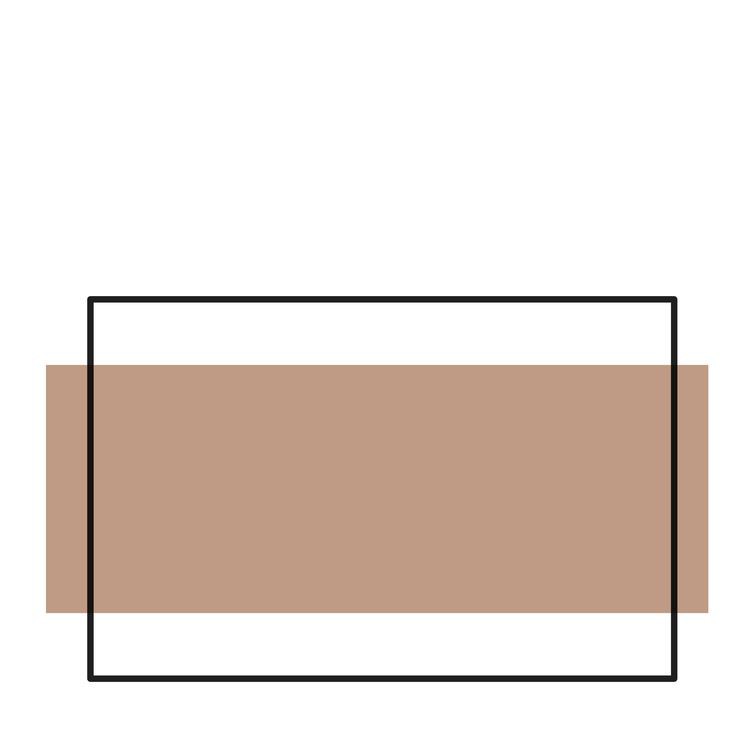 Занятие по курсу 
«Основы финансовой грамотности»
во 2 классе
«Семейный бюджет»
Автор-составитель: Беседина Екатерина Анатольевна,
учитель начальных классов НМБОУ «Гимназия №11»
Анжеро-Судженского ГО
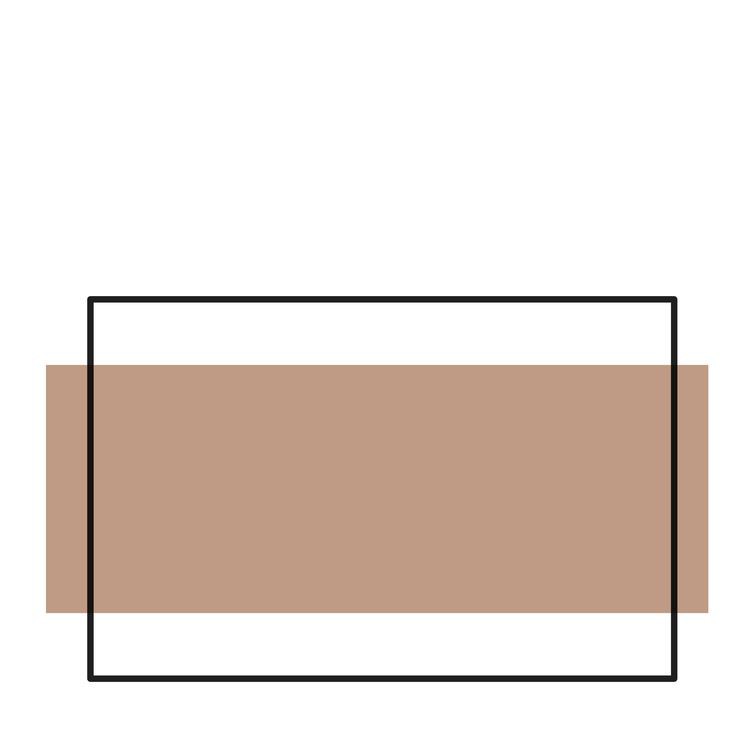 Цель:
формирование  понятия «семейный бюджет, «доходы», «расходы»; знакомство с основными частями бюджета, способствование подготовке детей к самостоятельной жизни, умению экономить средства и правильно ими распоряжаться.
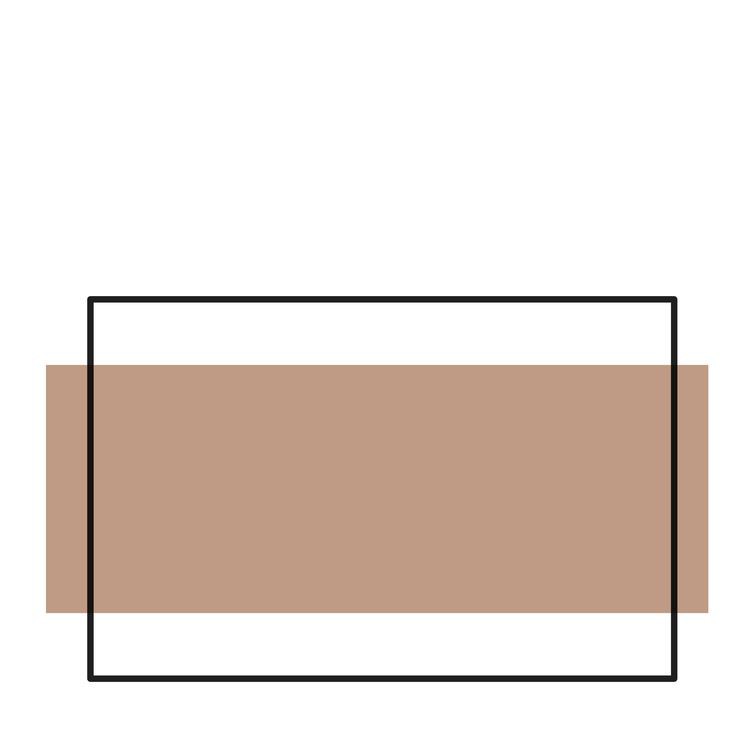 Формы и методы обучения:
фронтальная, групповая, индивидуальная формы работы, беседа, просмотр видеоролика, игра, онлайн викторина.
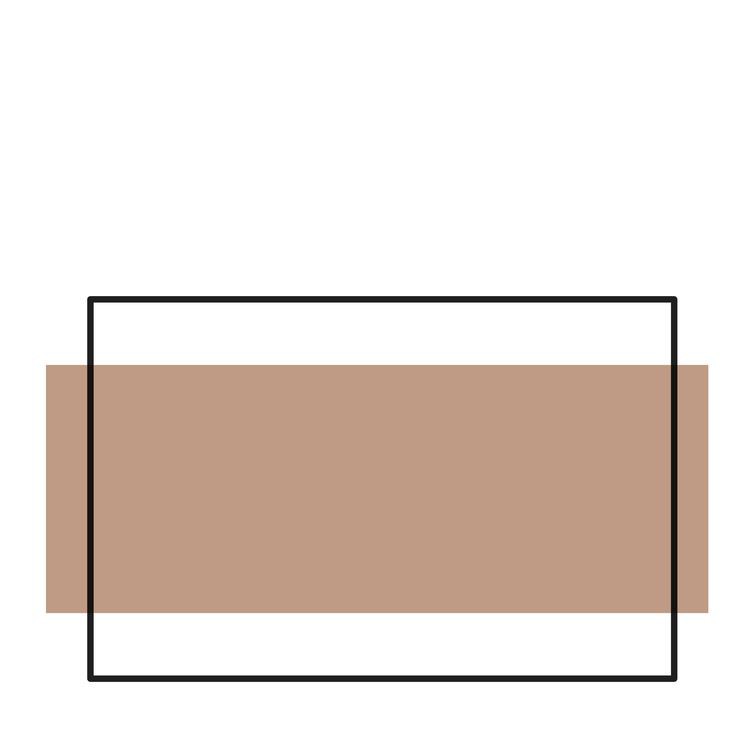 Мотивация:
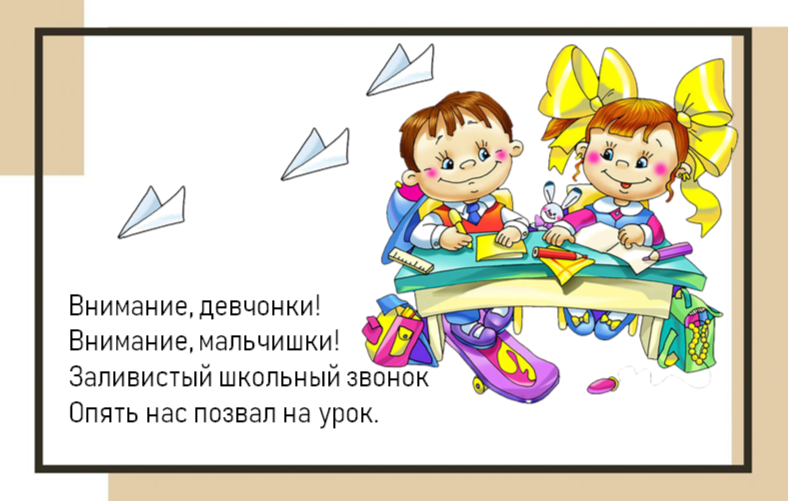 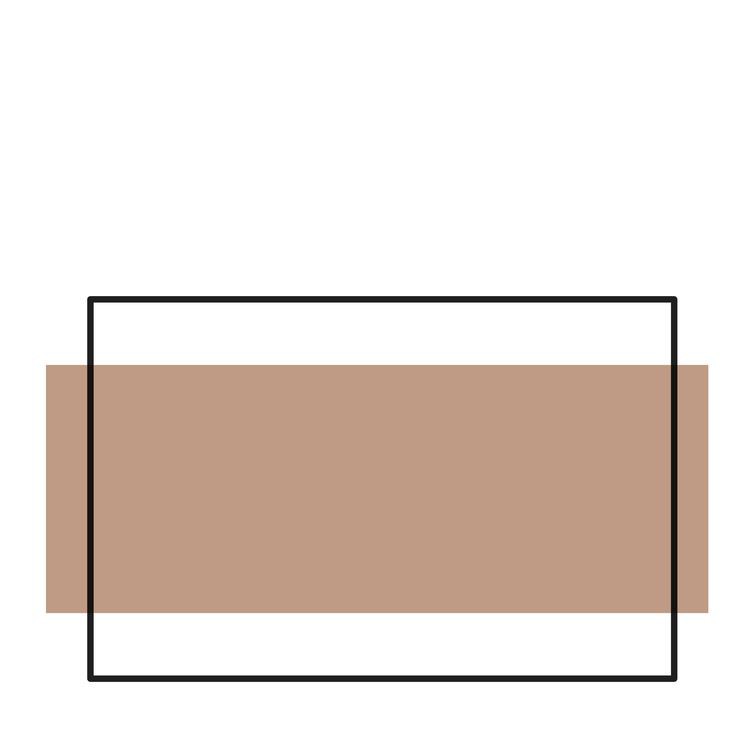 Актуализация знаний:
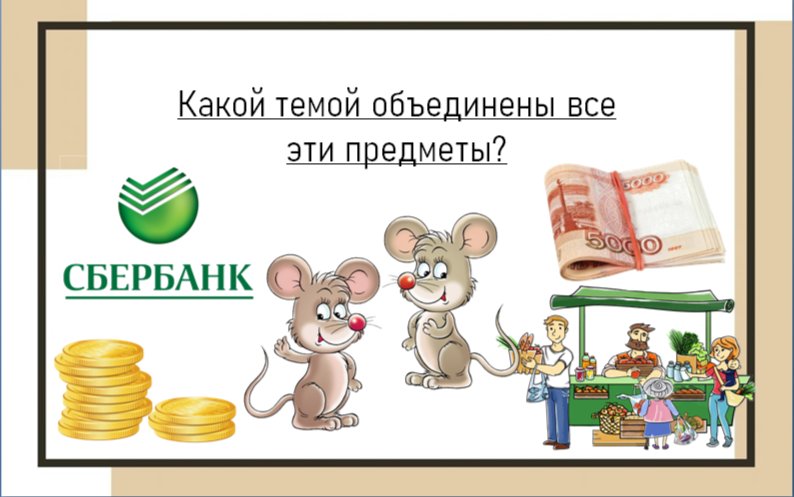 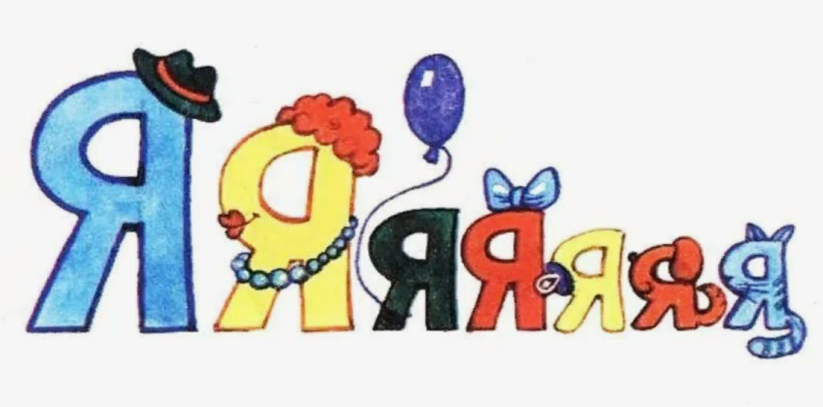 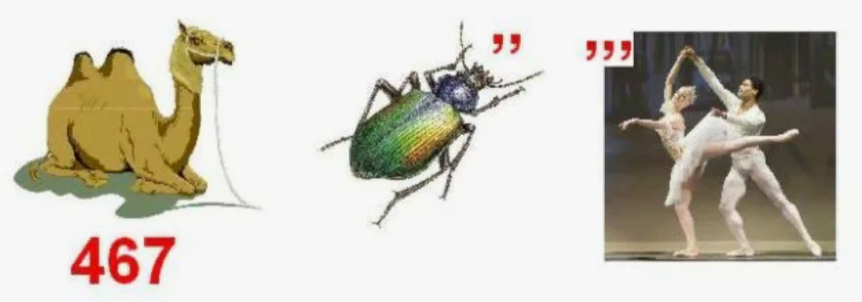 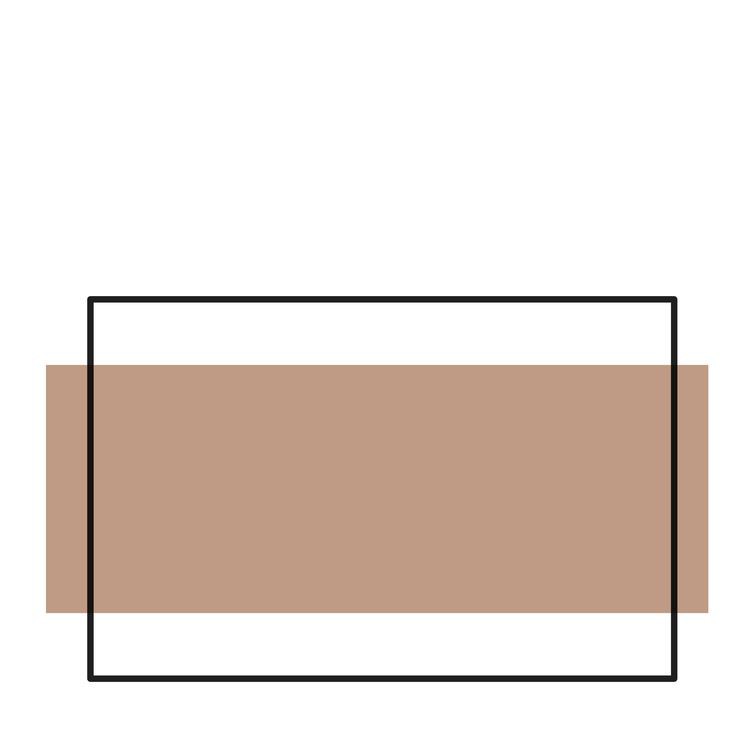 Проблемная ситуация :
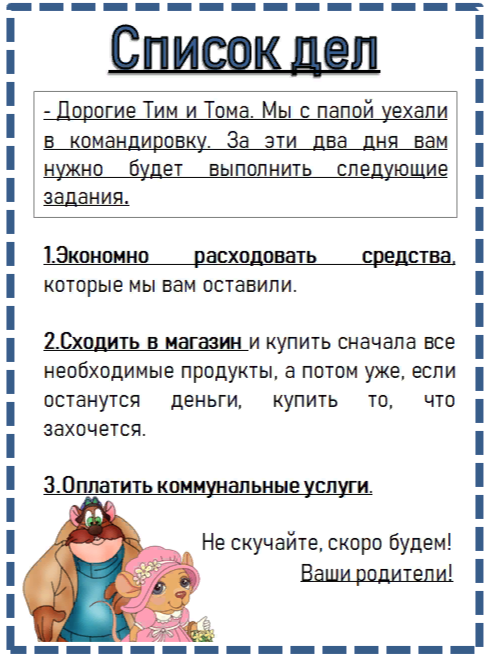 Теперь мне совсем непонятно стало.
Посмотри! Родители оставили нам список дел, в которые входят дела связанные с семейным бюджетом.
.
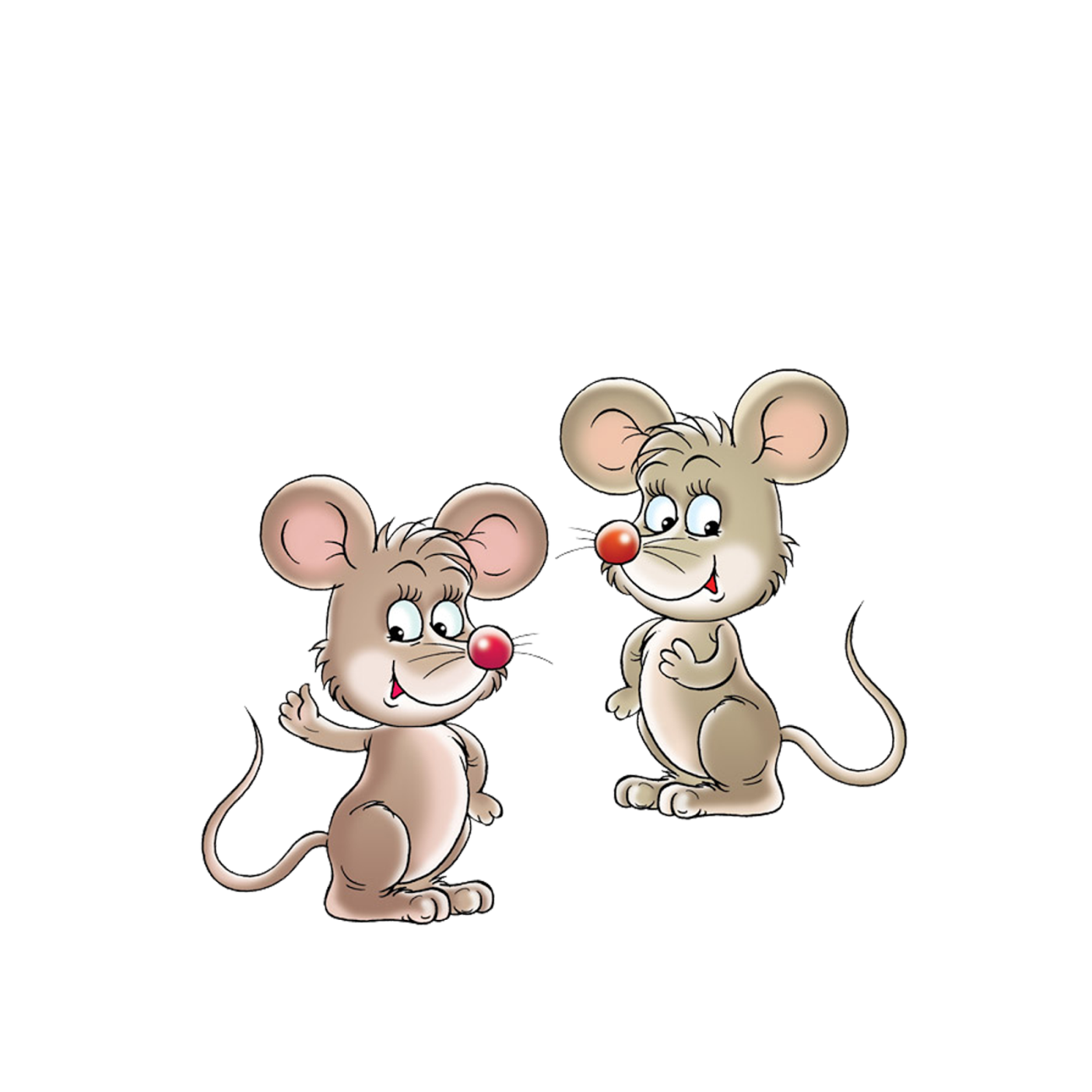 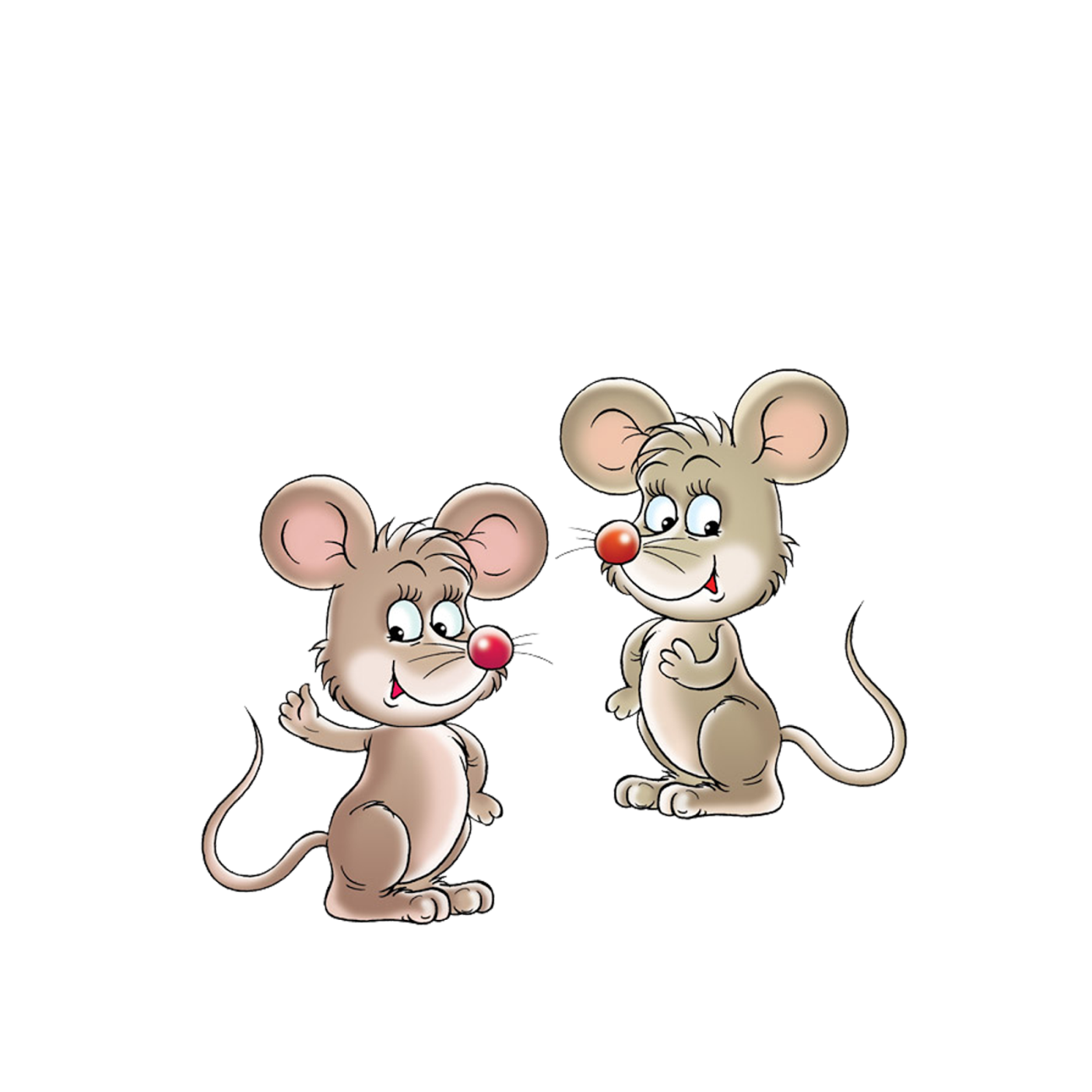 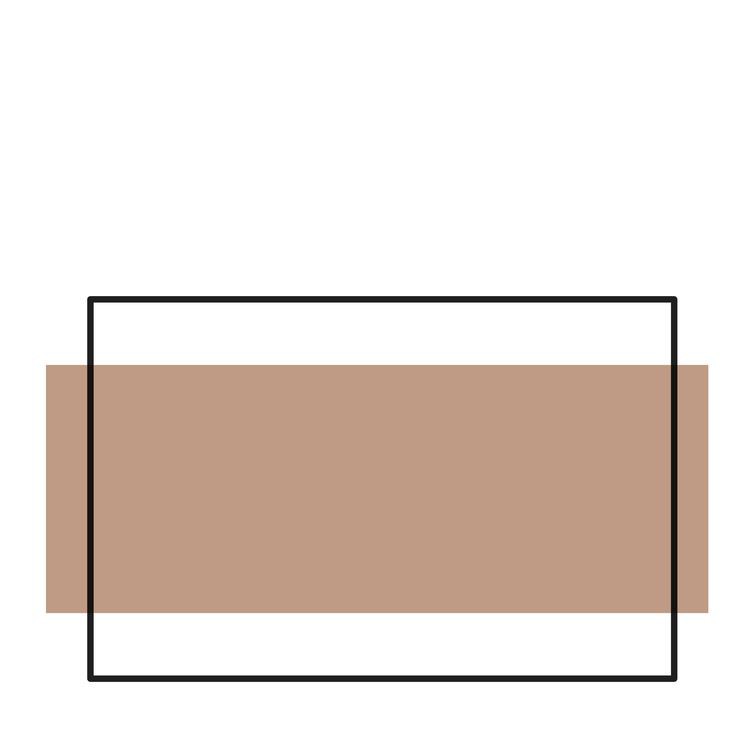 Закрепление:
Видео-урок
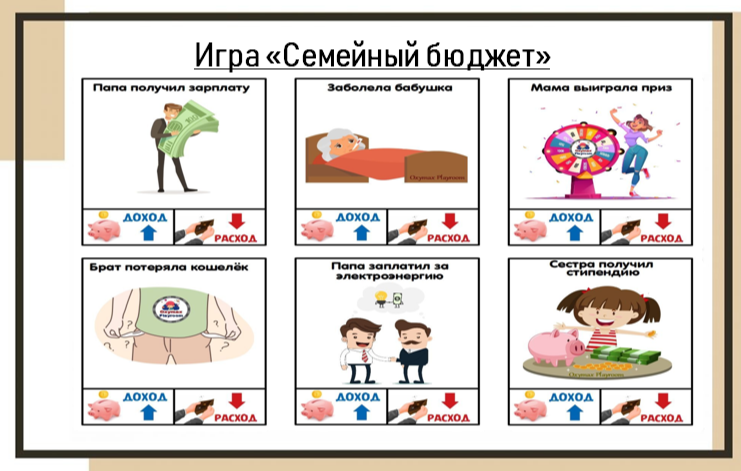 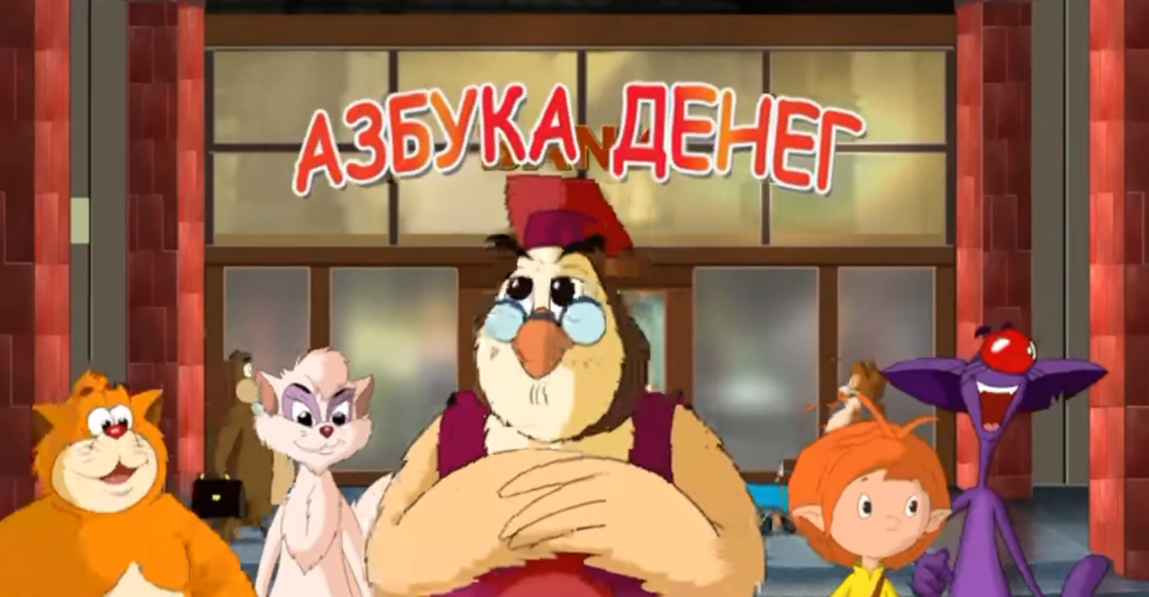 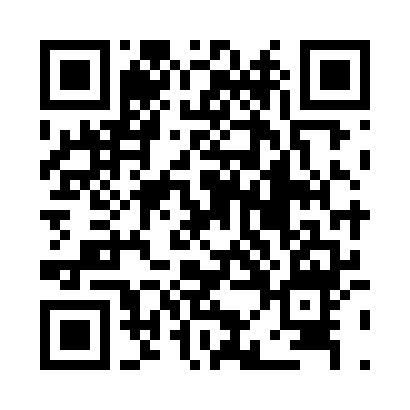 https://www.youtube.com/watch?v=F5n821NyBRM&t=3s
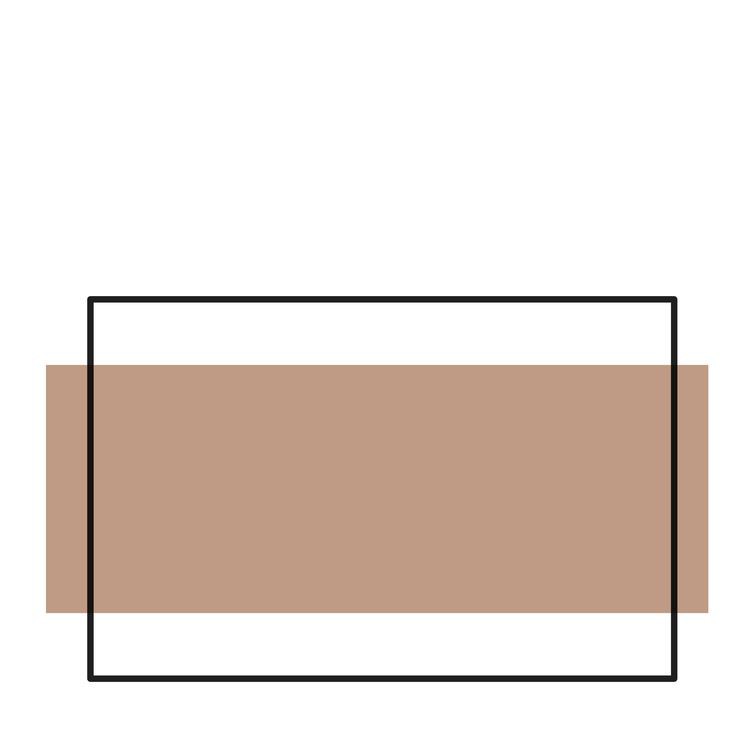 Открытие новых знаний:
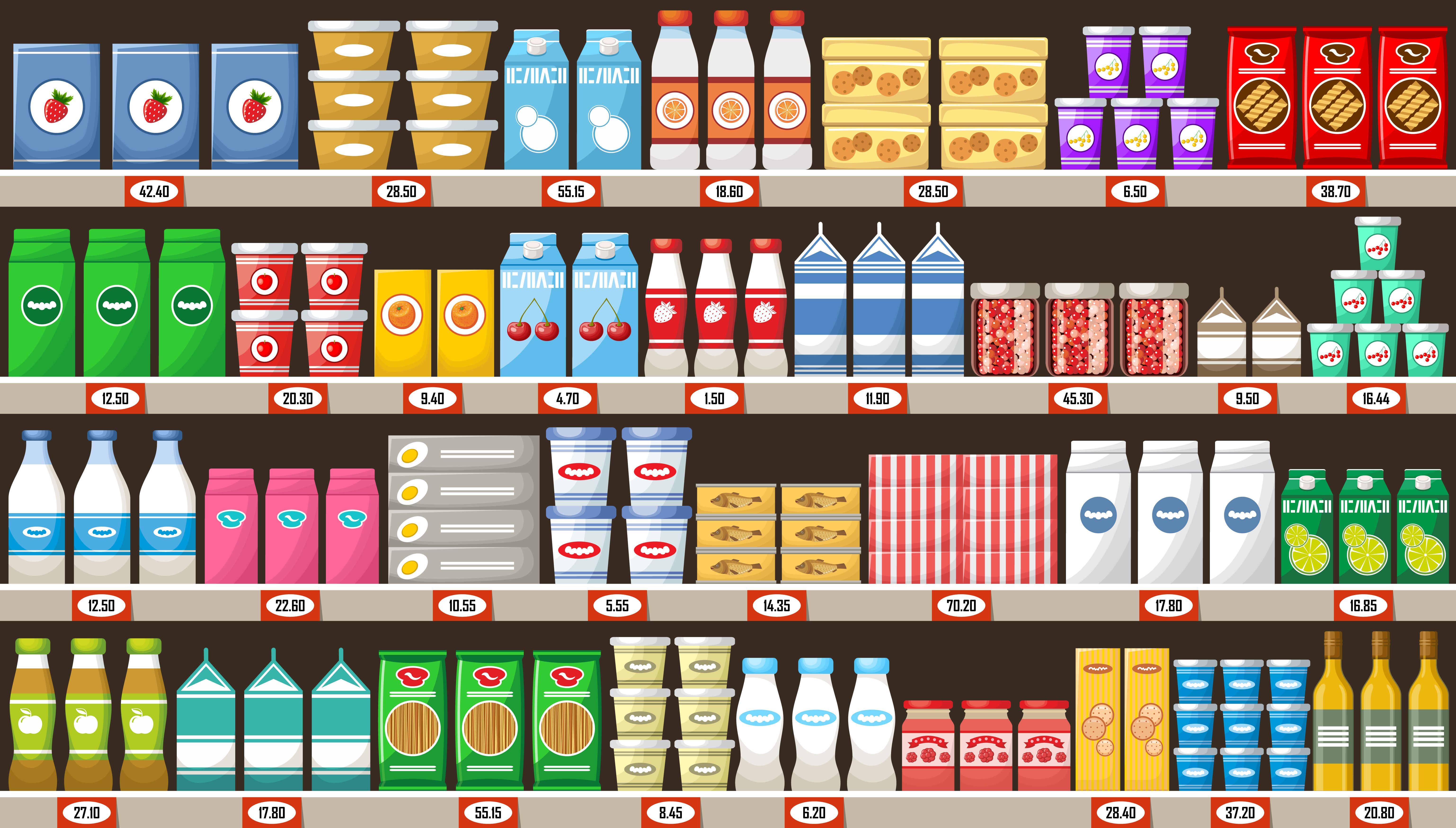 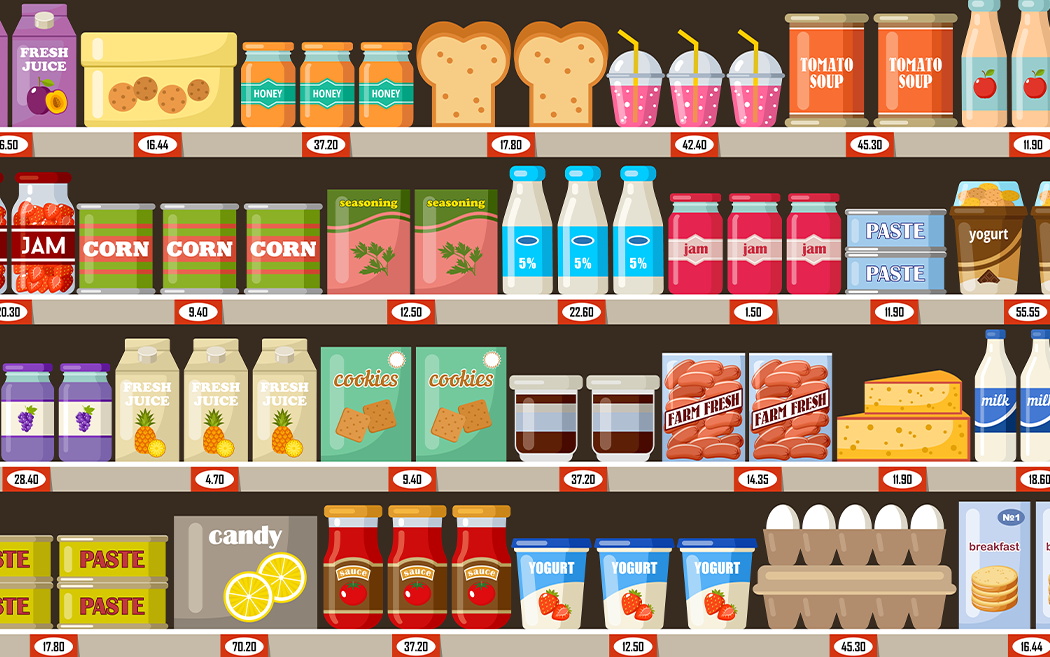 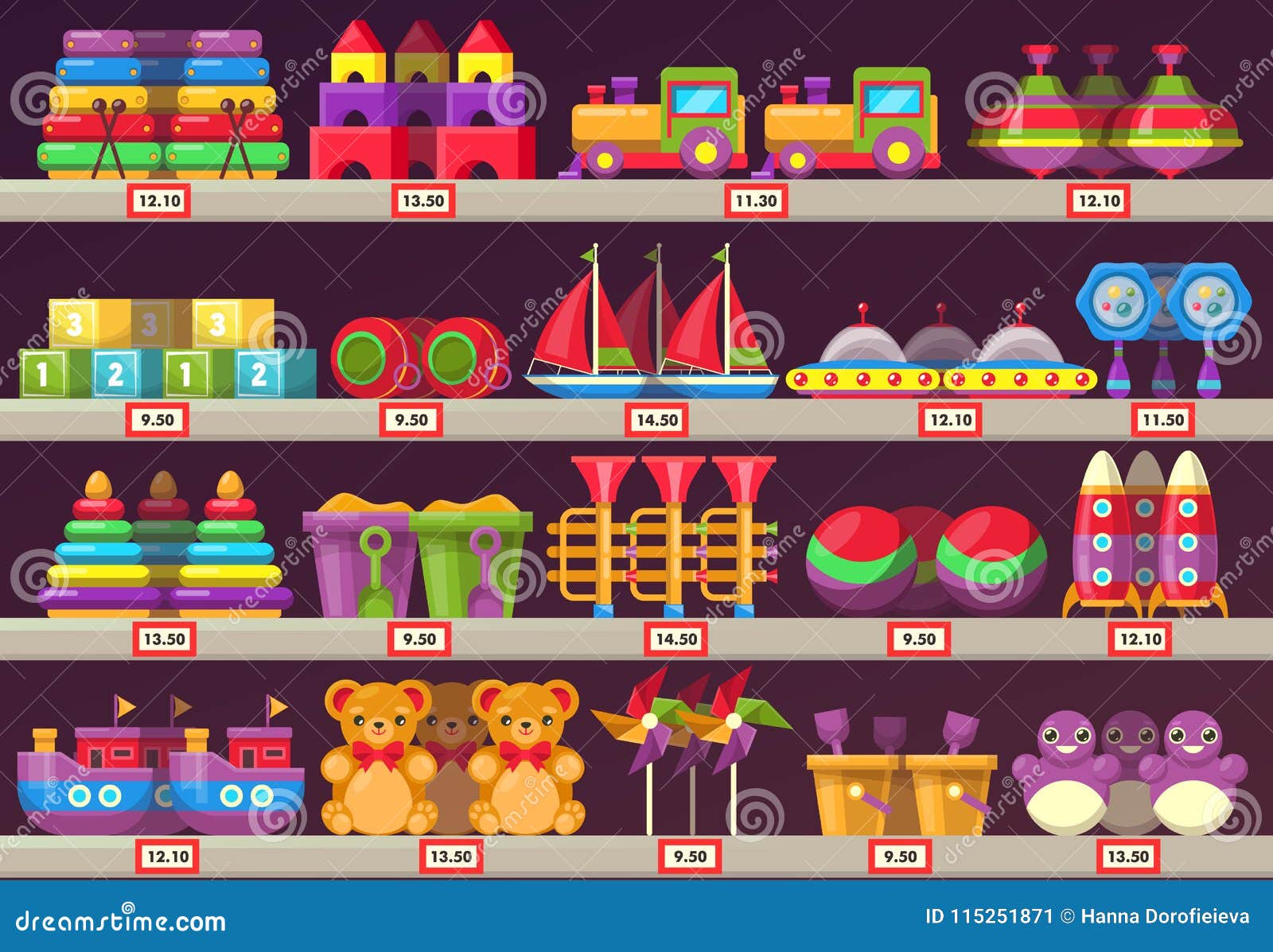 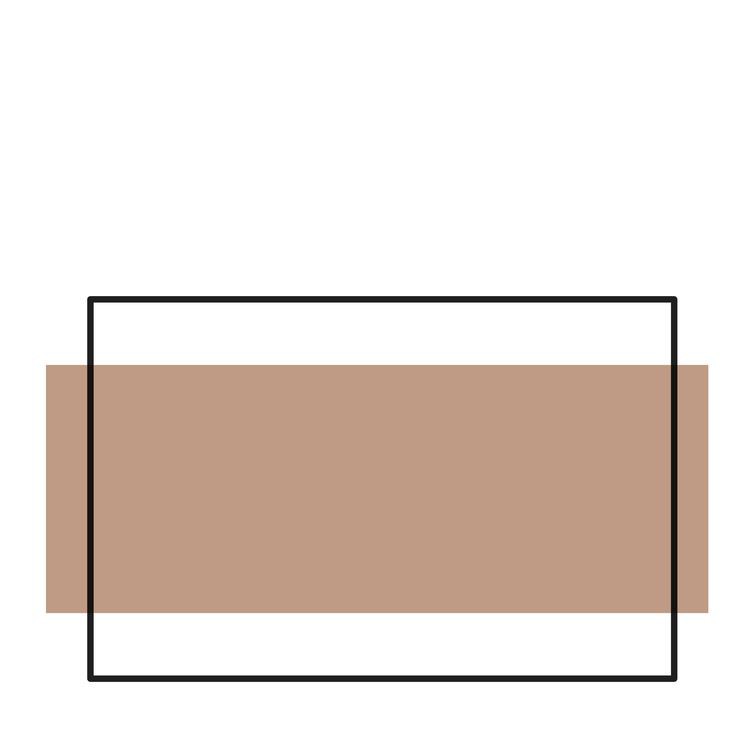 Открытие новых знаний:
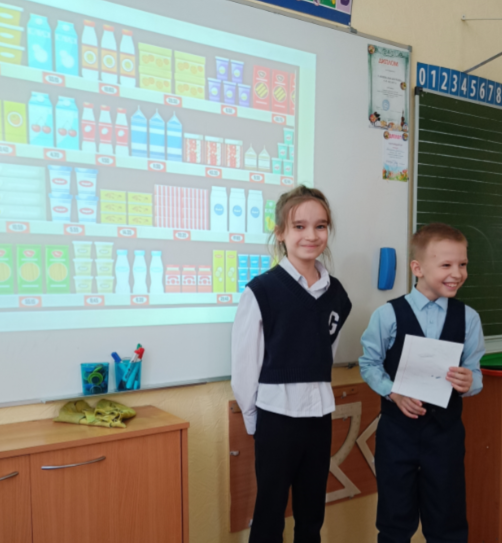 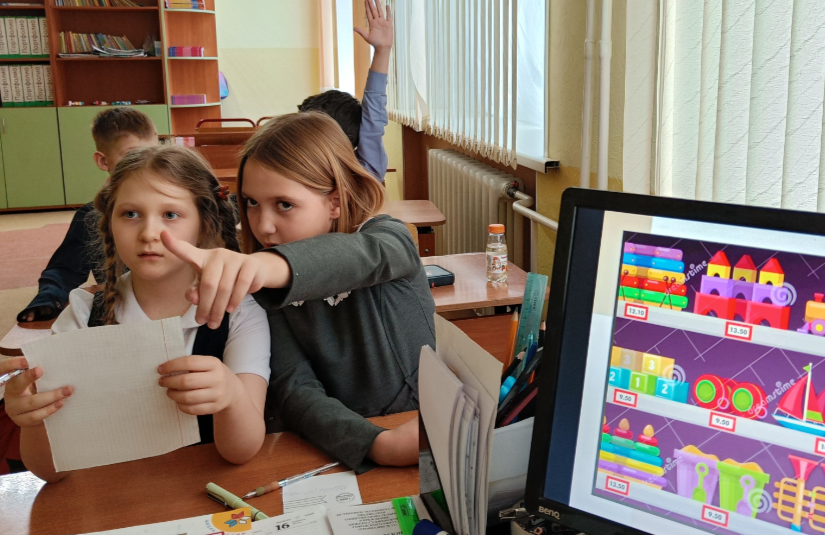 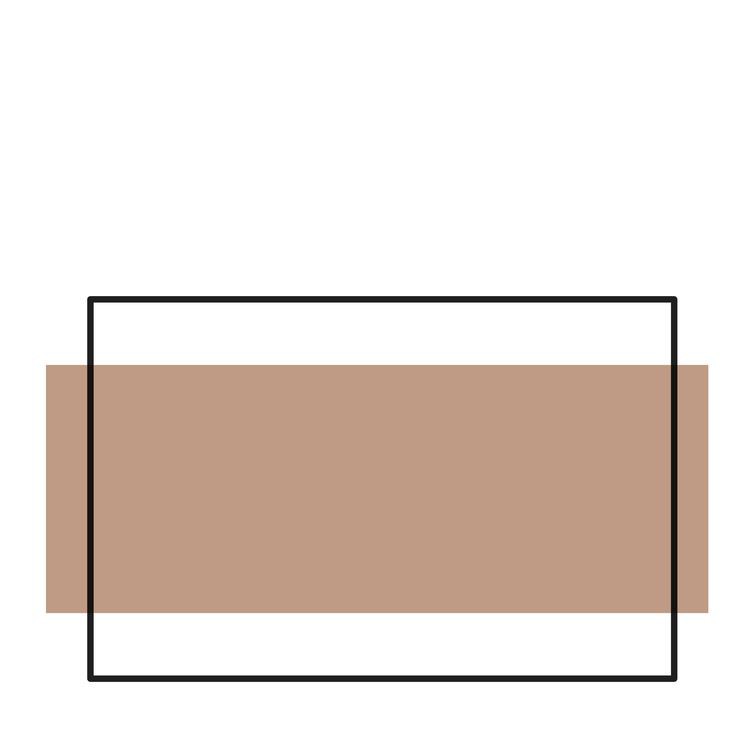 Интерактивная игра:
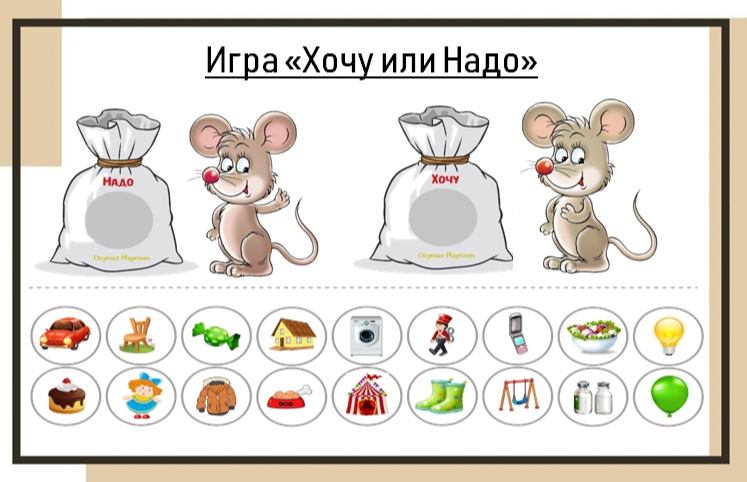 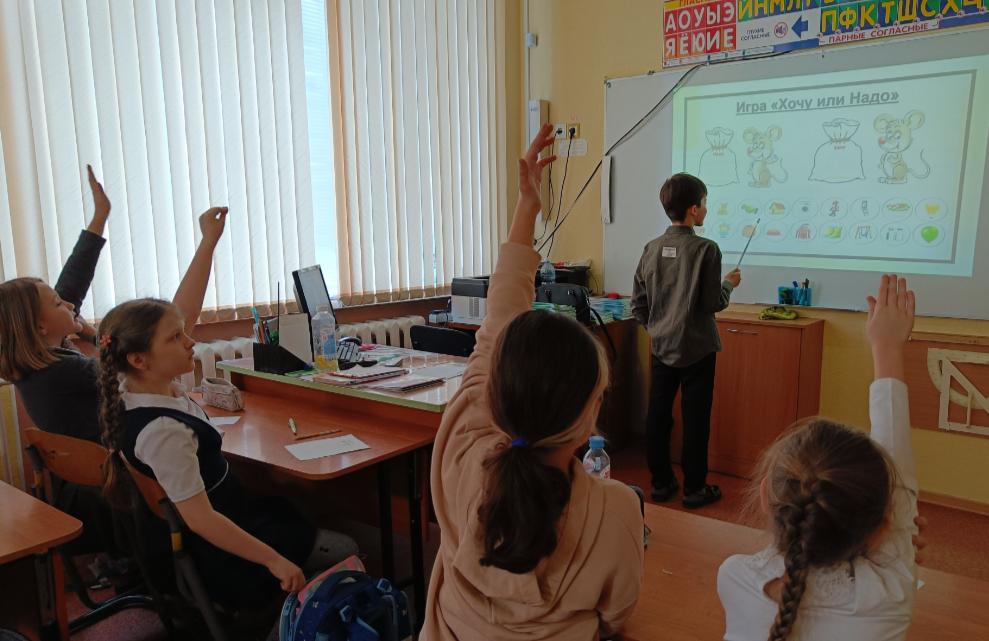 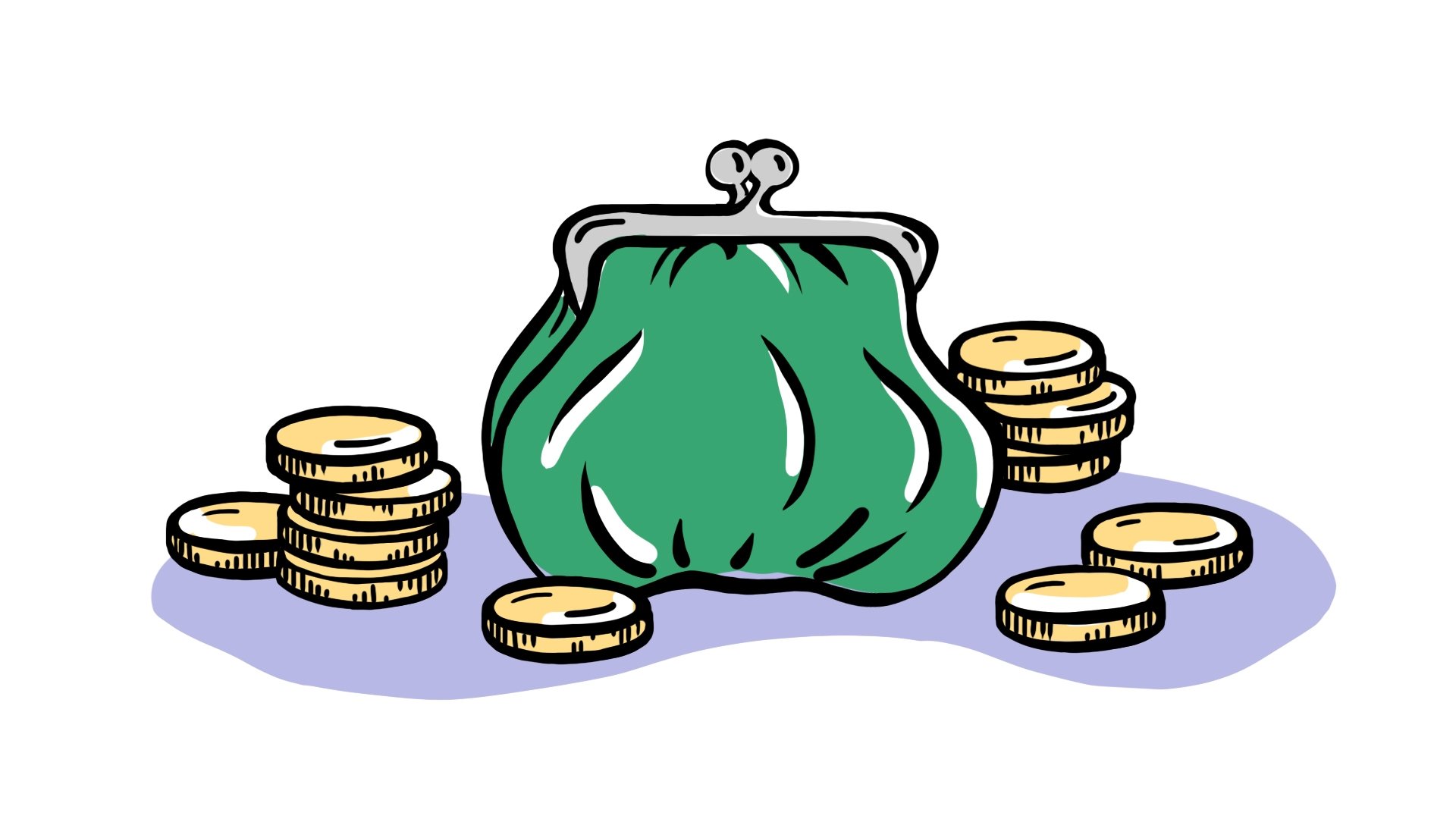 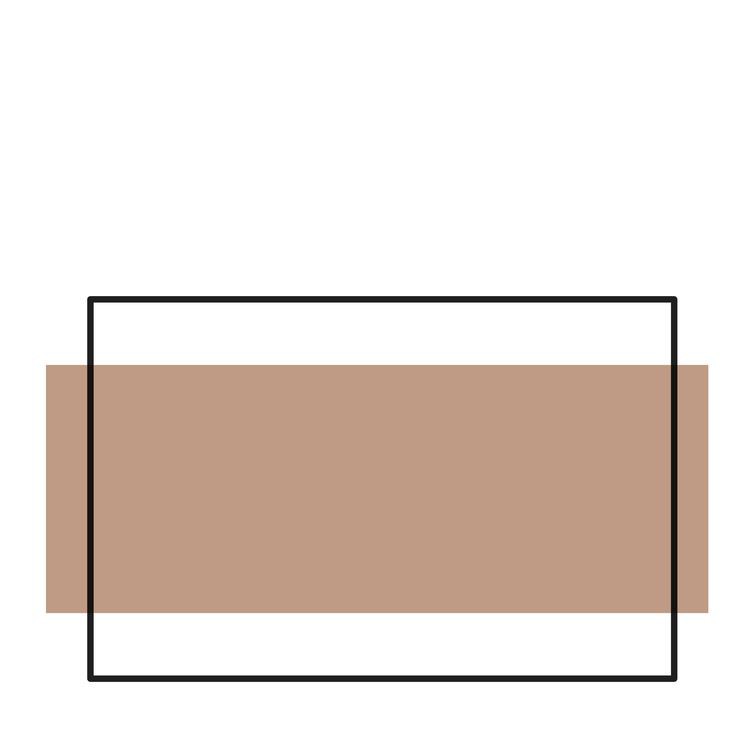 Первичное закрепление:
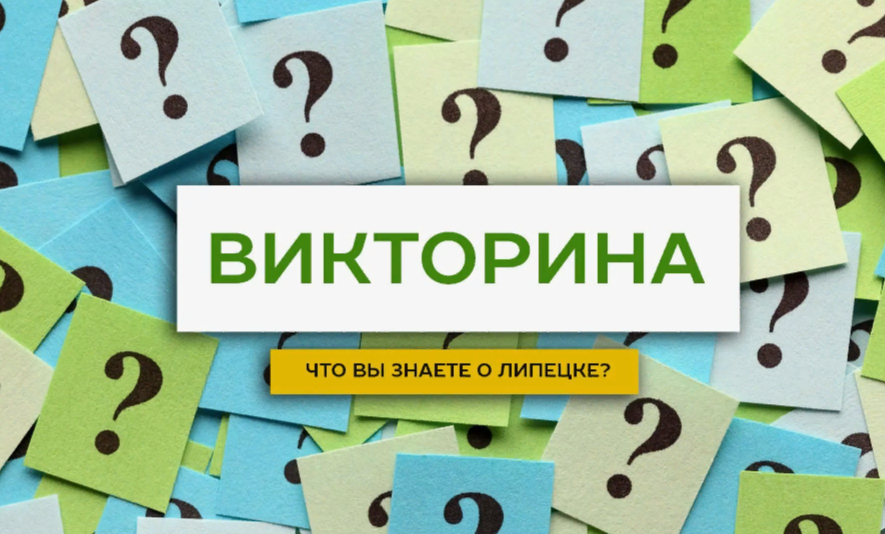 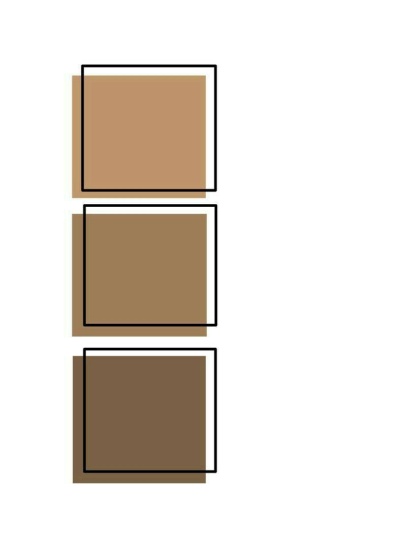 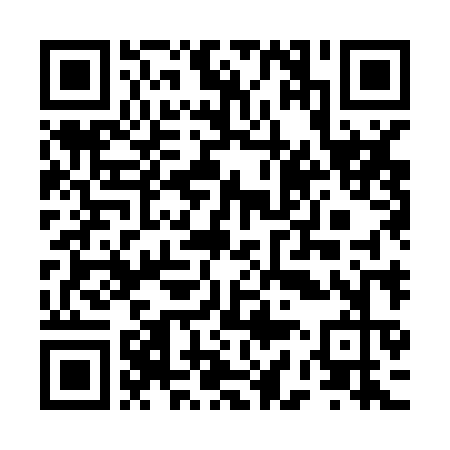 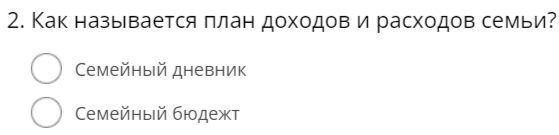 https://kupidonia.ru/viktoriny/viktorina-po-okruzhajuschemu-miru-semejnyj-bjudzhet
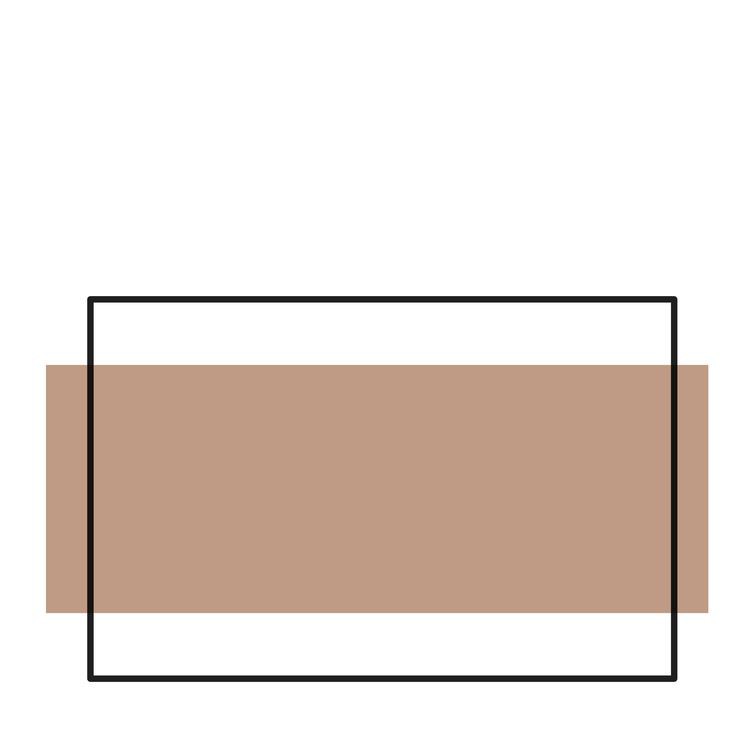 Рефлексия:
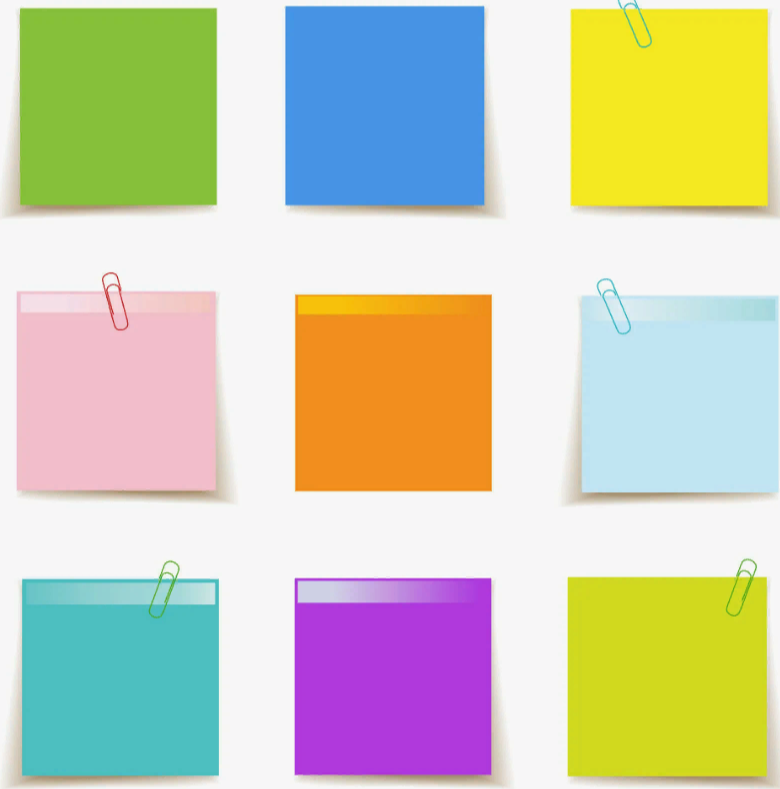 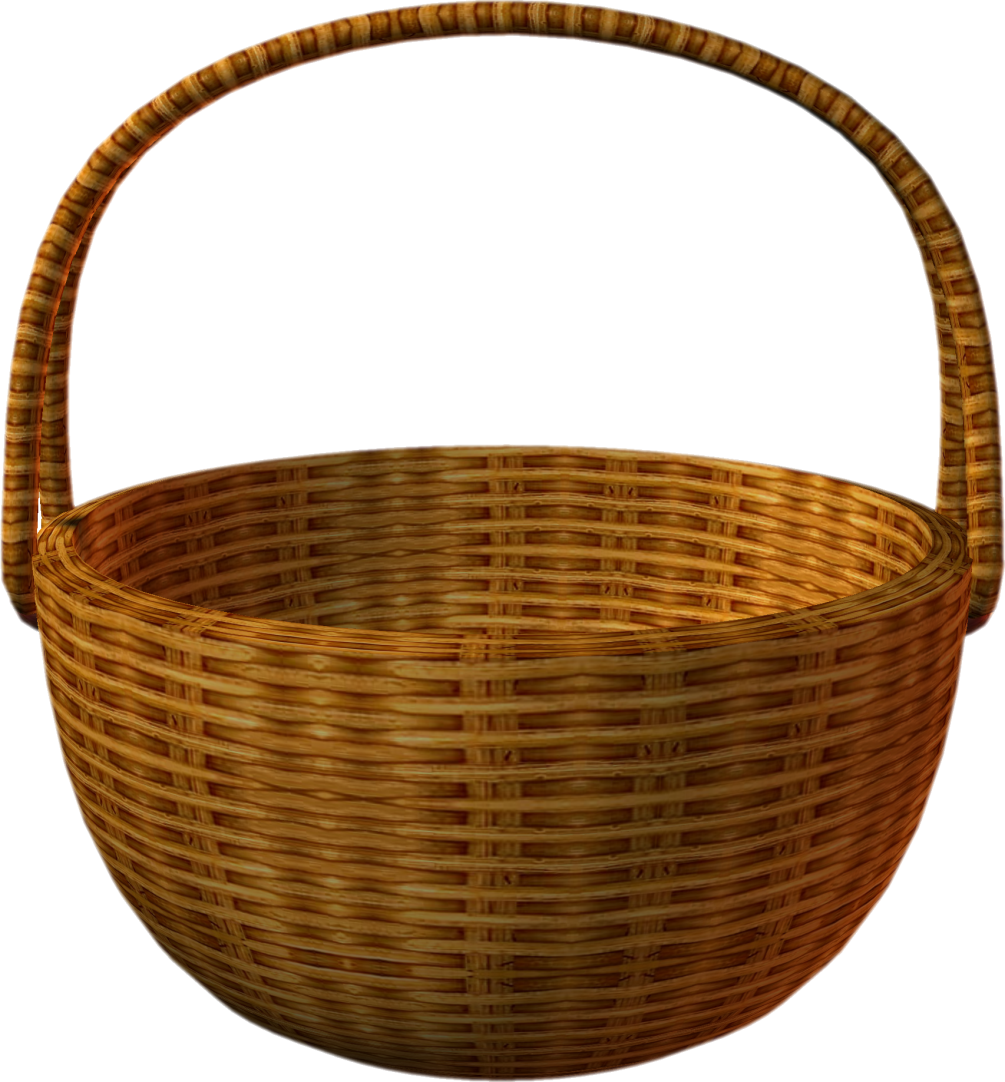